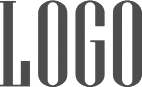 BUSINESS REPORT SUMMARY
SUMMARY
Free PPT templates
BUSINESS REPORT SUMMARY
JPPPT.COM
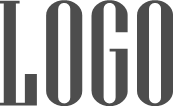 BUSINESS REPORT SUMMARY
01
02
03
04
Please enter your title
Please enter your title
Please enter your title
Please enter your title
Please enter the font and title you think
Please enter the font and title you think
Please enter the font and title you think
Please enter the font and title you think
CONTENTS
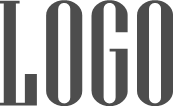 BUSINESS REPORT SUMMARY
PART ONE
Please enter your title
Work report refers to a comprehensive and systematic general inspection and evaluation of the work that has been done in a certain period of time.
JPPPT.COM
Please enter your title
Work report refers to a comprehensive and systematic general inspection and evaluation of the work
HEADLINE
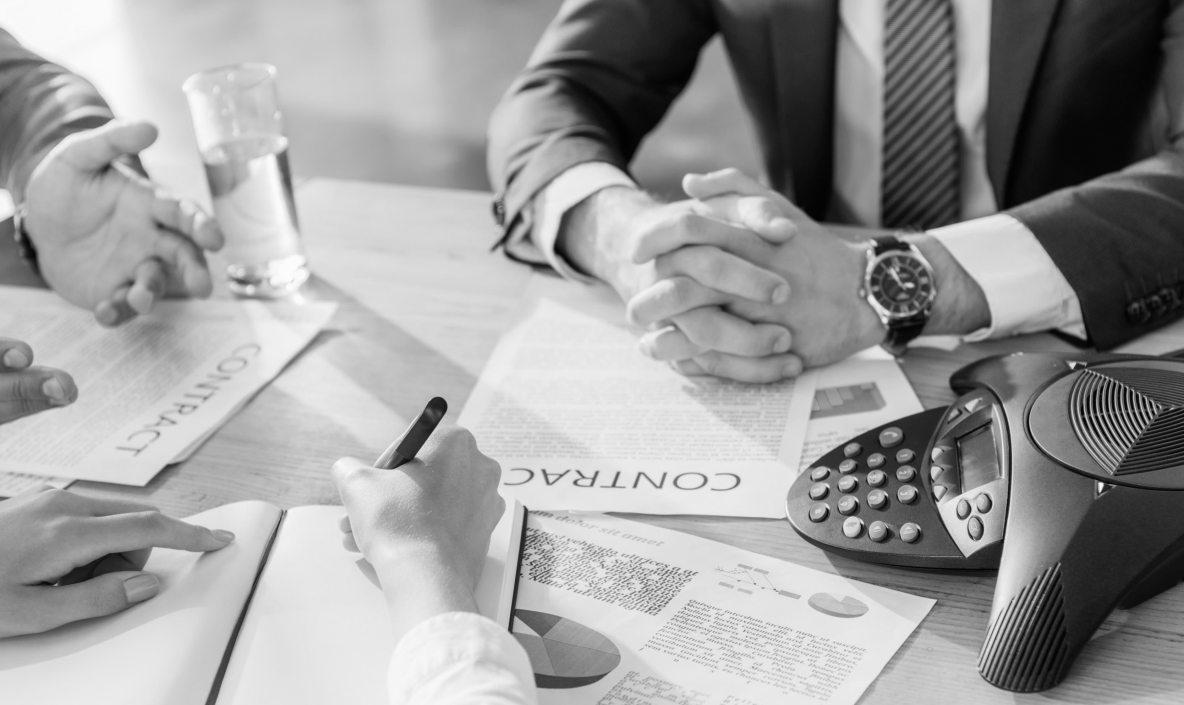 Please enter the font and title you think is appropriate in the box, and change your color, Please enter the font and title you think is appropriate in the box, and change your color
YOUR TITLE
YOUR TITLE
YOUR TITLE
Please enter your title
Work report refers to a comprehensive and systematic general inspection and evaluation of the work
HEADLINE
HEADLINE
Please enter the font and title you think is appropriate in the box, and change your color.
Please enter the font and title you think is appropriate in the box, and change your color.
Please enter the font and title you think is appropriate in the box, and change your color.
Please enter the font and title you think is appropriate in the box, and change your color.
Please enter the font and title you think is appropriate in the box, and change your color.
Please enter the font and title you think is appropriate in the box, and change your color.
Please enter the font and title you think is appropriate in the box, and change your color.
Please enter the font and title you think is appropriate in the box, and change your color.
Please enter your title
Work report refers to a comprehensive and systematic general inspection and evaluation of the work
HEADLINE
Please enter the font and title you think is appropriate in the box, and change your color, Please enter the font and title you think is appropriate in the box
HEADLINE
Please enter the font and title you think is appropriate in the box, and change your color, Please enter the font and title you think is appropriate in the box
HEADLINE
YOUR TITLE
YOUR TITLE
YOUR TITLE
Please enter the font and title you think is appropriate in the box, and change your color, Please enter the font and title you think is appropriate in the box
Please enter your title
Work report refers to a comprehensive and systematic general inspection and evaluation of the work
BUSINESS SUMMARY
BUSINESS SUMMARY
HEADLINE
HEADLINE
Please enter the font and title you think is appropriate in the box, and change your color, Please enter the font and title you think is appropriate in the box, Please enter the font and title you think is appropriate in the box, and change your color, Please enter the font and title you think is appropriate in the box.
Please enter the font and title you think is appropriate in the box, and change your color, Please enter the font and title you think is appropriate in the box, Please enter the font and title you think is appropriate in the box, and change your color, Please enter the font and title you think is appropriate in the box.
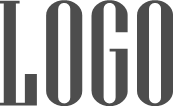 BUSINESS REPORT SUMMARY
PART TWO
Please enter your title
Work report refers to a comprehensive and systematic general inspection and evaluation of the work that has been done in a certain period of time.
JPPPT.COM
Please enter your title
Work report refers to a comprehensive and systematic general inspection and evaluation of the work
HEADLINE
HEADLINE
HEADLINE
BUSINESS REPOET SUMMARY
BUSINESS REPOET SUMMARY
BUSINESS REPOET SUMMARY
Please enter your title
Work report refers to a comprehensive and systematic general inspection and evaluation of the work
Please enter the font and title you think is appropriate in the box, and change your color, Please enter the font and title you think is appropriate in the box
HEADLINE
HEADLINE
HEADLINE
Please enter the font and title you think is appropriate in the box, and change your color.
Please enter the font and title you think is appropriate in the box, and change your color.
Please enter the font and title you think is appropriate in the box, and change your color.
Please enter your title
Work report refers to a comprehensive and systematic general inspection and evaluation of the work
HEADLINE
HEADLINE
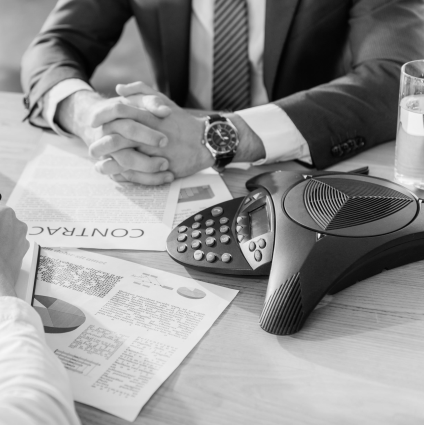 Please enter the font and title you think is appropriate in the box, and change your color.
Please enter the font and title you think is appropriate in the box, and change your color, Please enter the font and title you think is appropriate in the box, Please enter the font and title you think is appropriate in the box, and change your color, Please enter the font and title you think is appropriate in the box.
HEADLINE
Please enter the font and title you think is appropriate in the box, and change your color.
Please enter your title
Work report refers to a comprehensive and systematic general inspection and evaluation of the work
HEADLINE
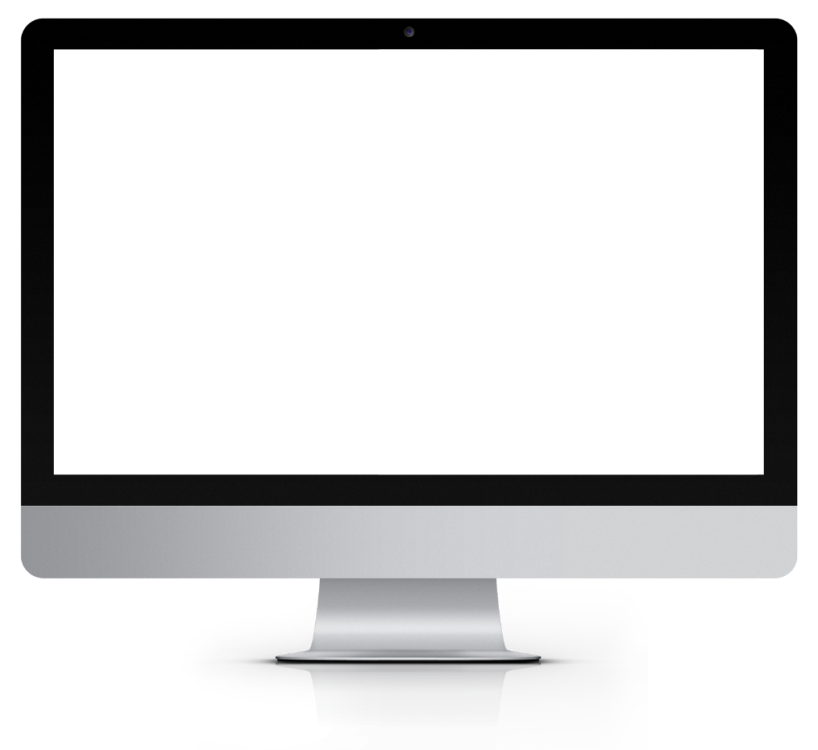 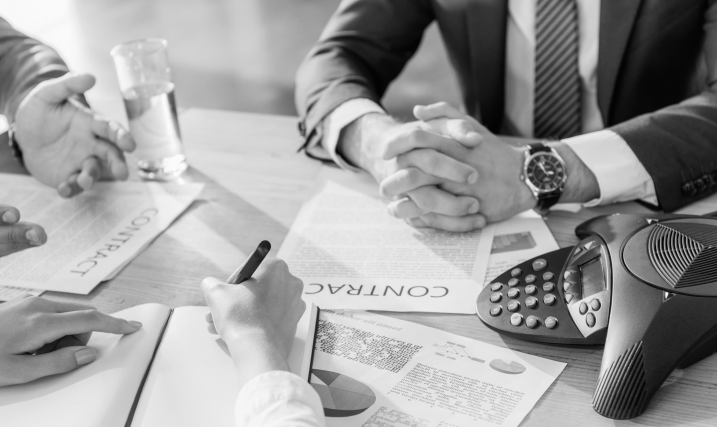 Please enter the font and title you think is appropriate in the box, and change your color.
Please enter the font and title you think is appropriate in the box, and change your color.
Please enter the font and title you think is appropriate in the box, and change your color.
Please enter the font and title you think is appropriate in the box, and change your color.
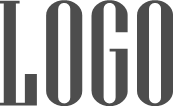 BUSINESS REPORT SUMMARY
PART THREE
Please enter your title
Work report refers to a comprehensive and systematic general inspection and evaluation of the work that has been done in a certain period of time.
JPPPT.COM
Please enter your title
Work report refers to a comprehensive and systematic general inspection and evaluation of the work
HEADLINE
THE 
ONE
Please enter the font and title you think is appropriate in the box, and change your color.
THE 
TWO
HEADLINE
Please enter the font and title you think is appropriate in the box, and change your color.
THE 
THREE
HEADLINE
Please enter the font and title you think is appropriate in the box, and change your color.
Please enter your title
Work report refers to a comprehensive and systematic general inspection and evaluation of the work
YOUR TITLE
YOUR TITLE
YOUR TITLE
YOUR TITLE
Please enter the font and title you think is appropriate in the box, and change your color, Please enter the font and title you think is appropriate in the box, and change your color. Please enter the font and title you think is appropriate in the box, and change your color, Please enter the font and title you think is appropriate in the box, and change your color.
BUSINESS REPOET SUMMARY
Please enter your title
Work report refers to a comprehensive and systematic general inspection and evaluation of the work
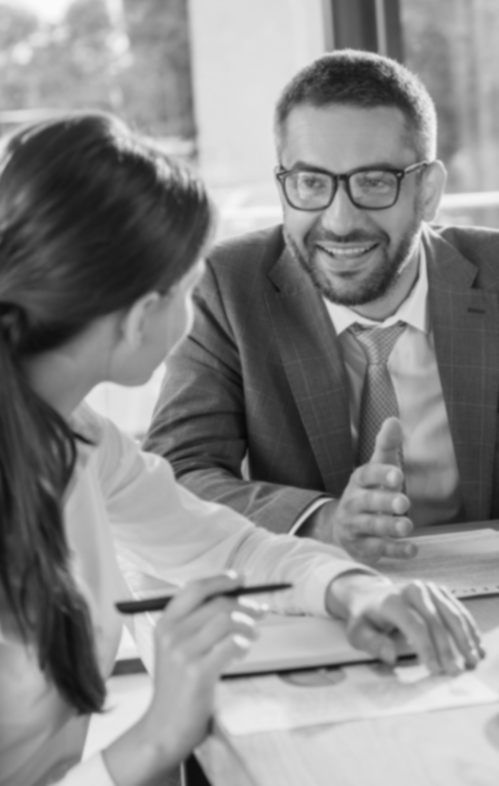 Please enter the font and title you think is appropriate in the box, and change your color.
Please enter the font and title you think is appropriate in the box, and change your color.
Please enter the font and title you think is appropriate in the box, and change your color.
Please enter the font and title you think is appropriate in the box, and change your color.
Please enter the font and title you think is appropriate in the box, and change your color.
Please enter the font and title you think is appropriate in the box, and change your color.
Please enter your title
Work report refers to a comprehensive and systematic general inspection and evaluation of the work
BUSINESS REPOET SUMMARY
BUSINESS REPOET SUMMARY
HEADLINE
HEADLINE
Please enter the font and title you think is appropriate in the box, and change your color.
Please enter the font and title you think is appropriate in the box, and change your color.
HEADLINE
HEADLINE
Please enter the font and title you think is appropriate in the box, and change your color.
Please enter the font and title you think is appropriate in the box, and change your color.
Please enter your title
Work report refers to a comprehensive and systematic general inspection and evaluation of the work
HEADLINE
HEADLINE
HEADLINE
Please enter the font and title you think is appropriate in the box, and change your color.
Please enter the font and title you think is appropriate in the box, and change your color.
Please enter the font and title you think is appropriate in the box, and change your color.
HEADLINE
HEADLINE
HEADLINE
Please enter the font and title you think is appropriate in the box, and change your color.
Please enter the font and title you think is appropriate in the box, and change your color.
Please enter the font and title you think is appropriate in the box, and change your color.
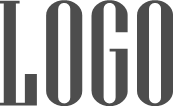 BUSINESS REPORT SUMMARY
PART FOUR
Please enter your title
Work report refers to a comprehensive and systematic general inspection and evaluation of the work that has been done in a certain period of time.
JPPPT.COM
PPT模板 http://www.1ppt.com/moban/
Please enter your title
Work report refers to a comprehensive and systematic general inspection and evaluation of the work
HEADLINE
HEADLINE
Please enter the font and title you think is appropriate in the box, and change your color.
Please enter the font and title you think is appropriate in the box, and change your color.
Please enter the font and title you think is appropriate in the box, and change your color.
Please enter the font and title you think is appropriate in the box, and change your color.
HEADLINE
Please enter the font and title you think is appropriate in the box, and change your color.
Please enter the font and title you think is appropriate in the box, and change your color.
Please enter your title
Work report refers to a comprehensive and systematic general inspection and evaluation of the work
HEADLINE
HEADLINE
HEADLINE
Please enter the font and title you think is appropriate in the box, and change your color.
Please enter the font and title you think is appropriate in the box, and change your color.
Please enter the font and title you think is appropriate in the box, and change your color.
HEADLINE
HEADLINE
Please enter the font and title you think is appropriate in the box, and change your color.
Please enter the font and title you think is appropriate in the box, and change your color.
Please enter your title
Work report refers to a comprehensive and systematic general inspection and evaluation of the work
HEADLINE
HEADLINE
HEADLINE
Please enter the font and title you think is appropriate in the box, and change your color,
Please enter the font and title you think is appropriate in the box, and change your color,
Please enter the font and title you think is appropriate in the box, and change your color,
Please enter the font and title you think is appropriate in the box, and change your color, Please enter the font and title you think is appropriate in the box
Please enter your title
Work report refers to a comprehensive and systematic general inspection and evaluation of the work
HEADLINE
HEADLINE
Please enter the font and title you think is appropriate in the box, and change your color.
Please enter the font and title you think is appropriate in the box, and change your color.
Please enter the font and title you think is appropriate in the box, and change your color.
Please enter the font and title you think is appropriate in the box, and change your color.
Please enter the font and title you think is appropriate in the box, and change your color.
Please enter the font and title you think is appropriate in the box, and change your color.
Please enter your title
Work report refers to a comprehensive and systematic general inspection and evaluation of the work
HEADLINE
HEADLINE
Please enter the font and title you think is appropriate in the box, and change your color.
Please enter the font and title you think is appropriate in the box, and change your color.
HEADLINE
HEADLINE
Please enter the font and title you think is appropriate in the box, and change your color.
Please enter the font and title you think is appropriate in the box, and change your color.
HEADLINE
HEADLINE
Please enter the font and title you think is appropriate in the box, and change your color.
Please enter the font and title you think is appropriate in the box, and change your color.
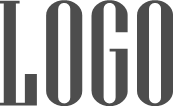 BUSINESS REPORT SUMMARY
THANKS
BUSINESS REPORT SUMMARY
JPPPT.COM